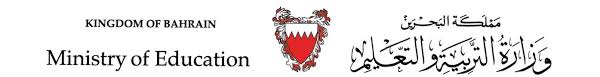 Family and friends 2 -  Grade 2 Unit 7  Quiz
Answer the following questions.
1- Match the pictures with the correct words. Number one is done for you.
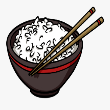 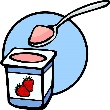 bread
fish
1-
4-
yogurt
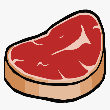 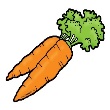 rice
2-
5-
carrots
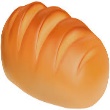 meat
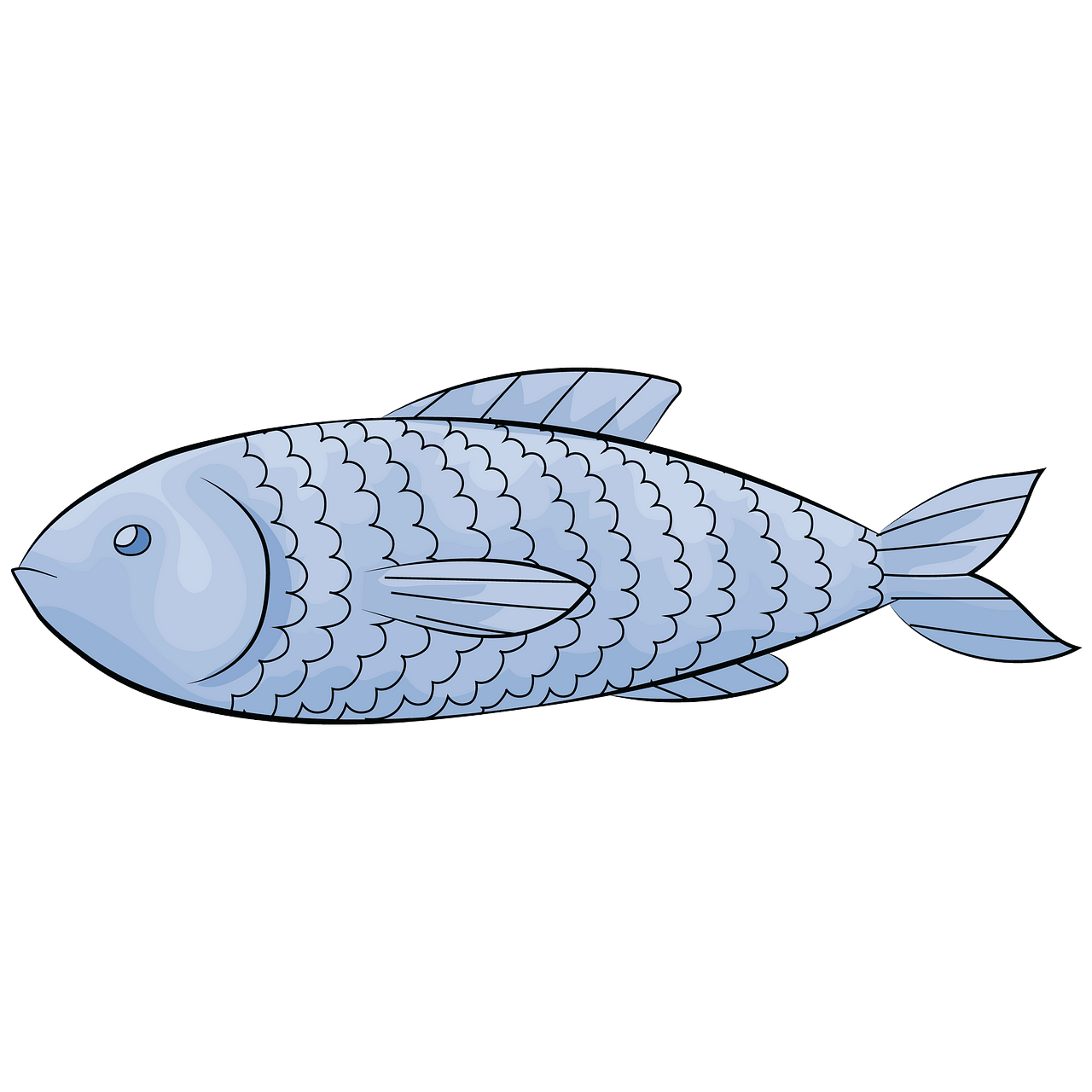 3-
6-
2- Complete what’s missing. Number one is done for you.
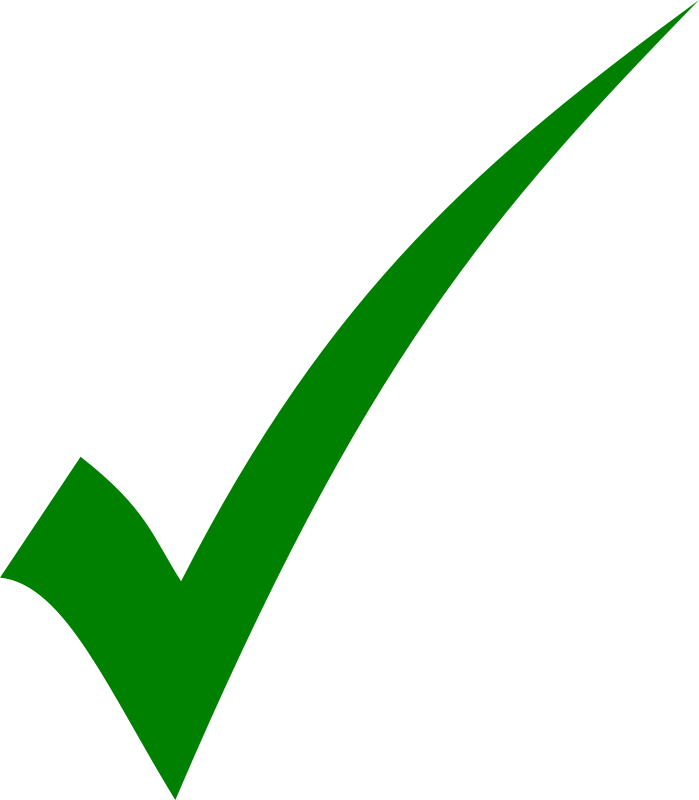 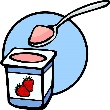 Q1- Do you like yogurt? 
 A1: Yes, I do.
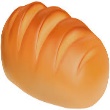 Q2:  Do you like bread?  
 A2: ____________________
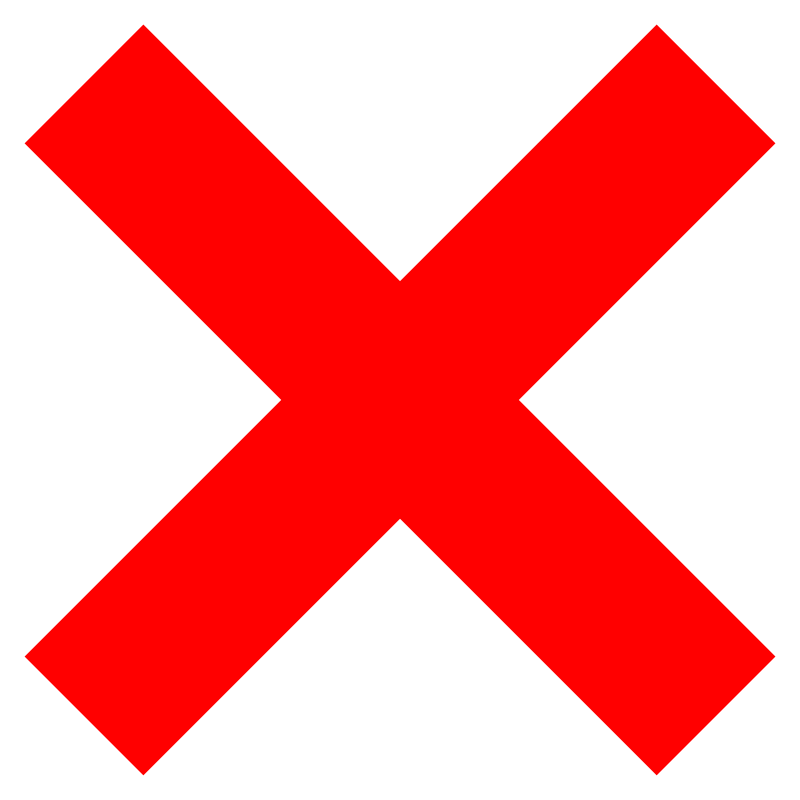 Q3: __________________?  
 A3: No, I don’t.
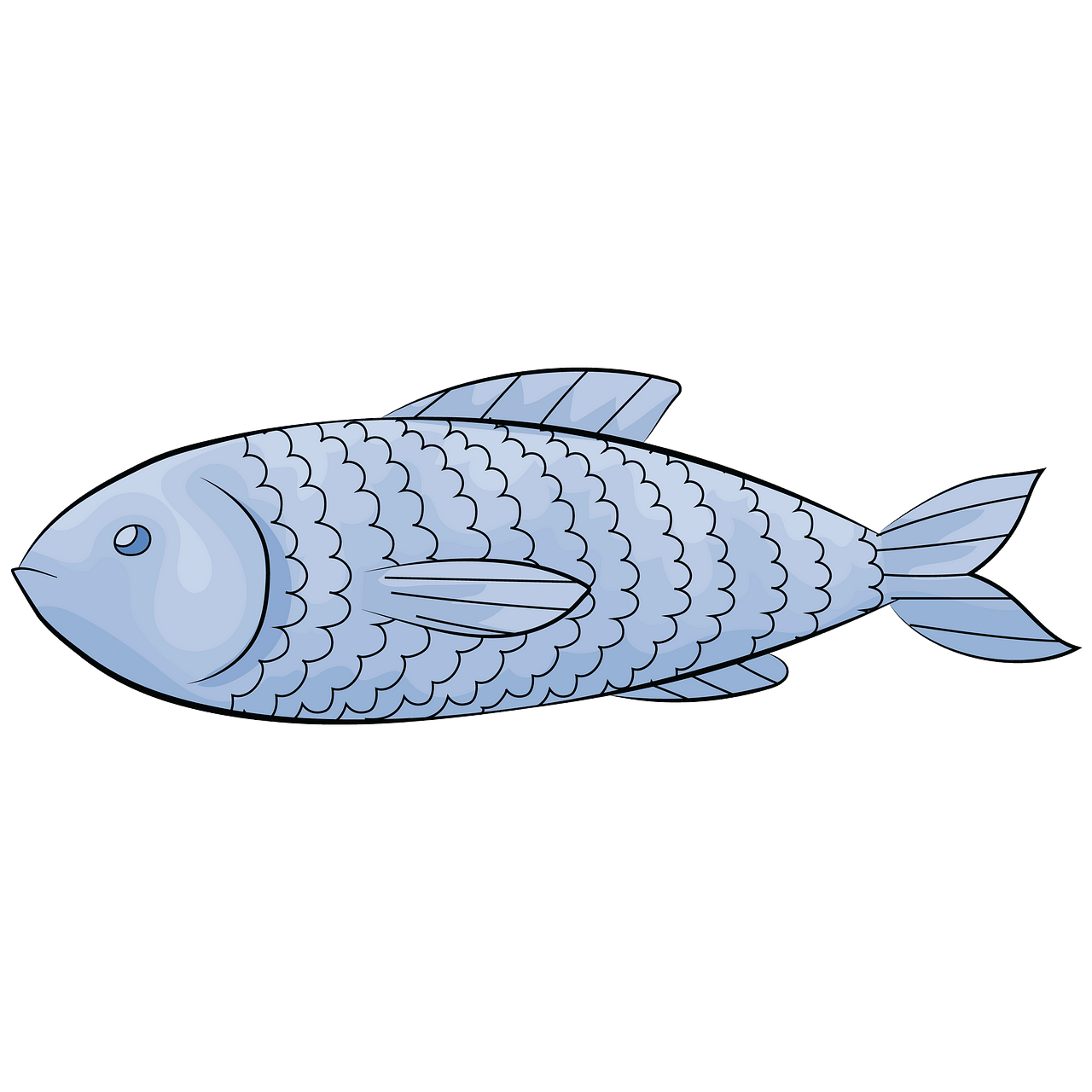 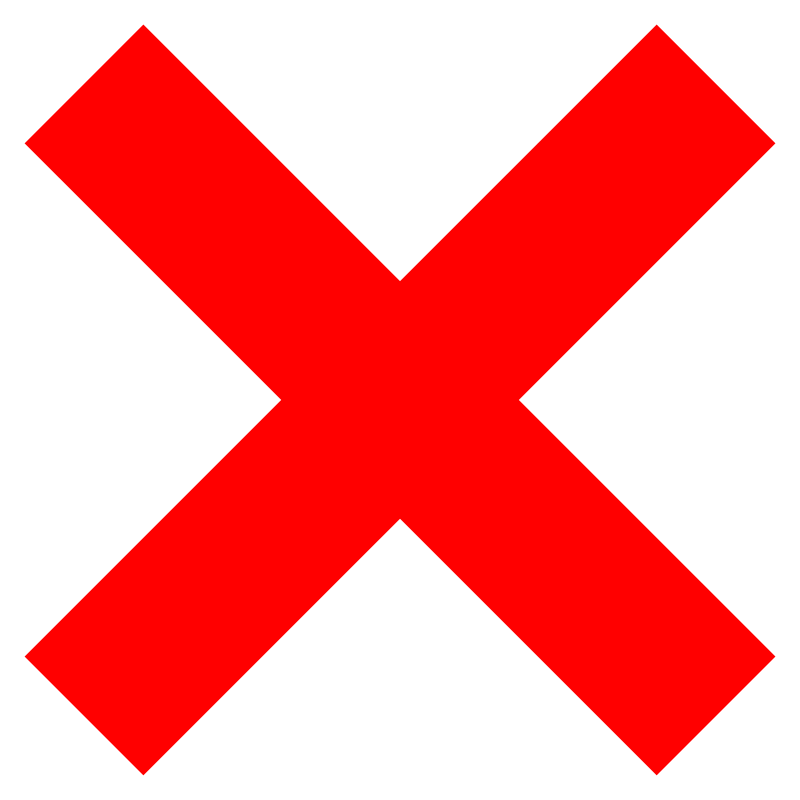 Q4 :__________________?  
 A4: _____________________.
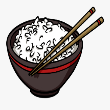 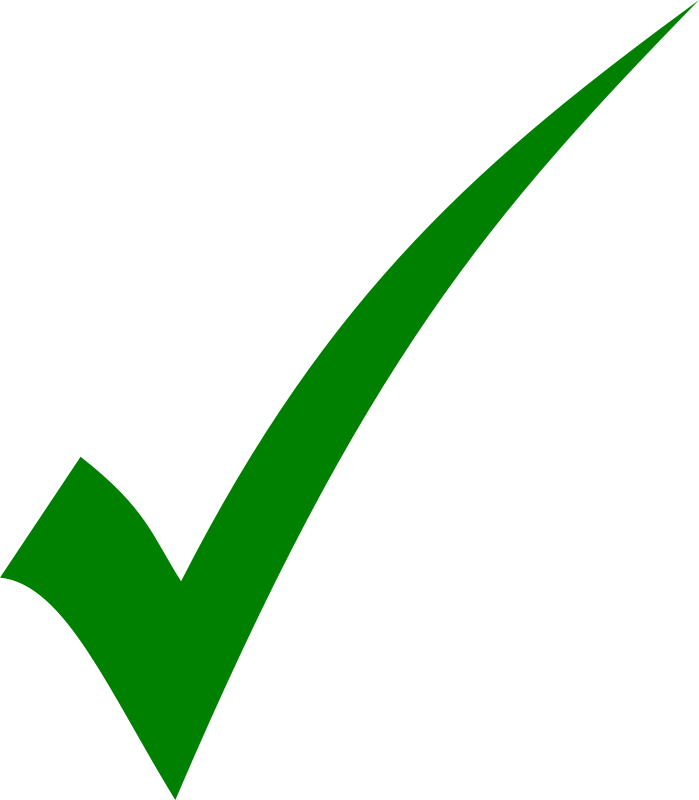 3- Read the following paragraph and tick     what Sally likes. Cross      what she doesn’t like.
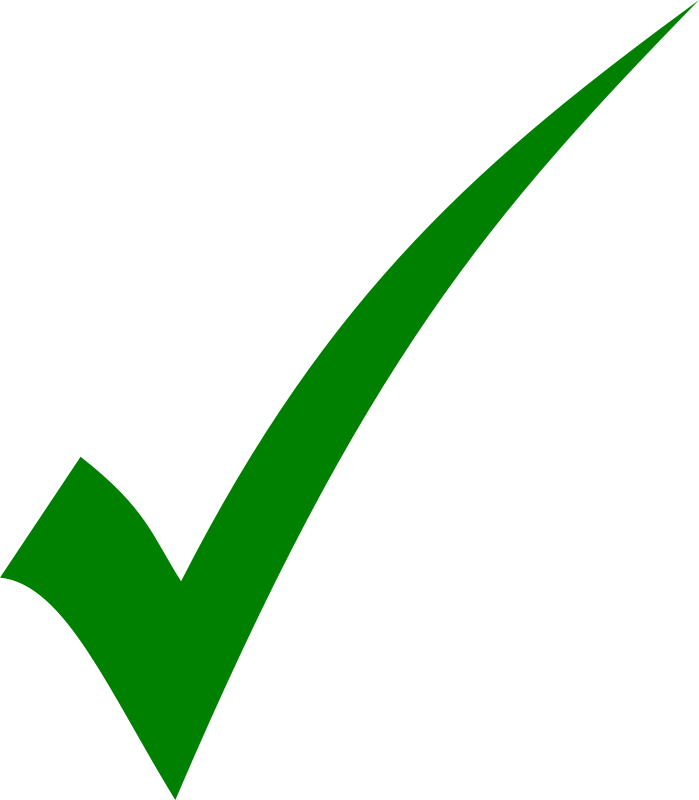 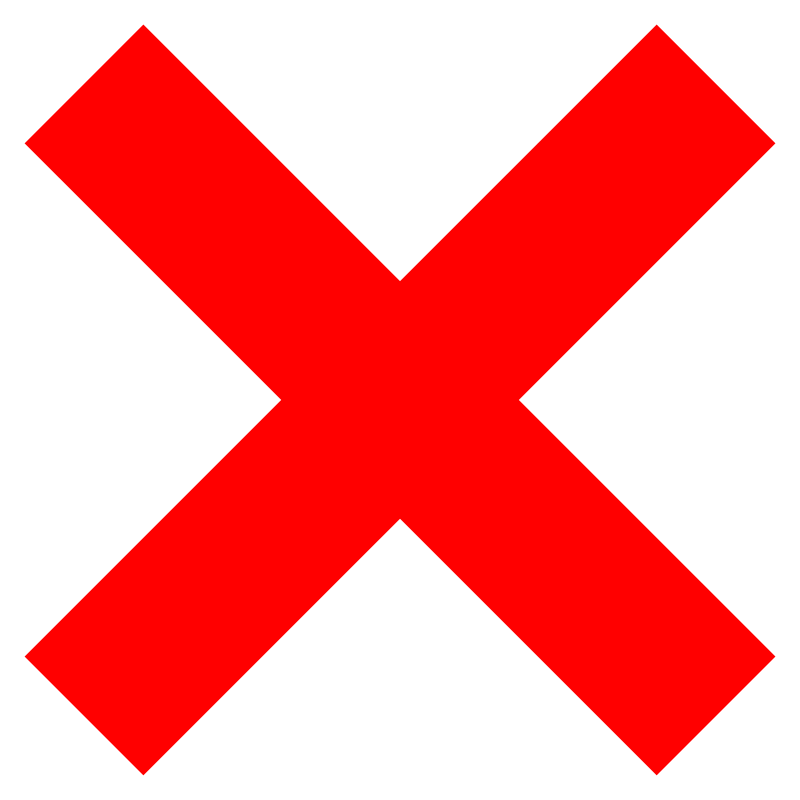 Hi, my name is Sally. I like rice and yogurt. I like carrots too. I don’t like bread or fish.
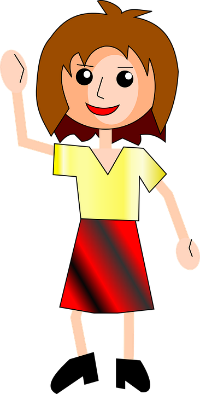 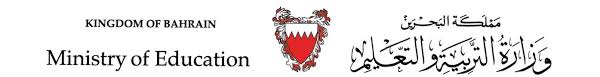 Family and friends 2 -  Grade 2 Unit 7  Quiz
Answer the following questions.
1- Match the pictures with the correct words. Number one is done for you.
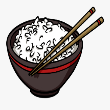 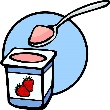 bread
fish
1-
4-
yogurt
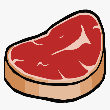 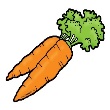 rice
2-
5-
carrots
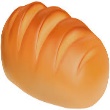 meat
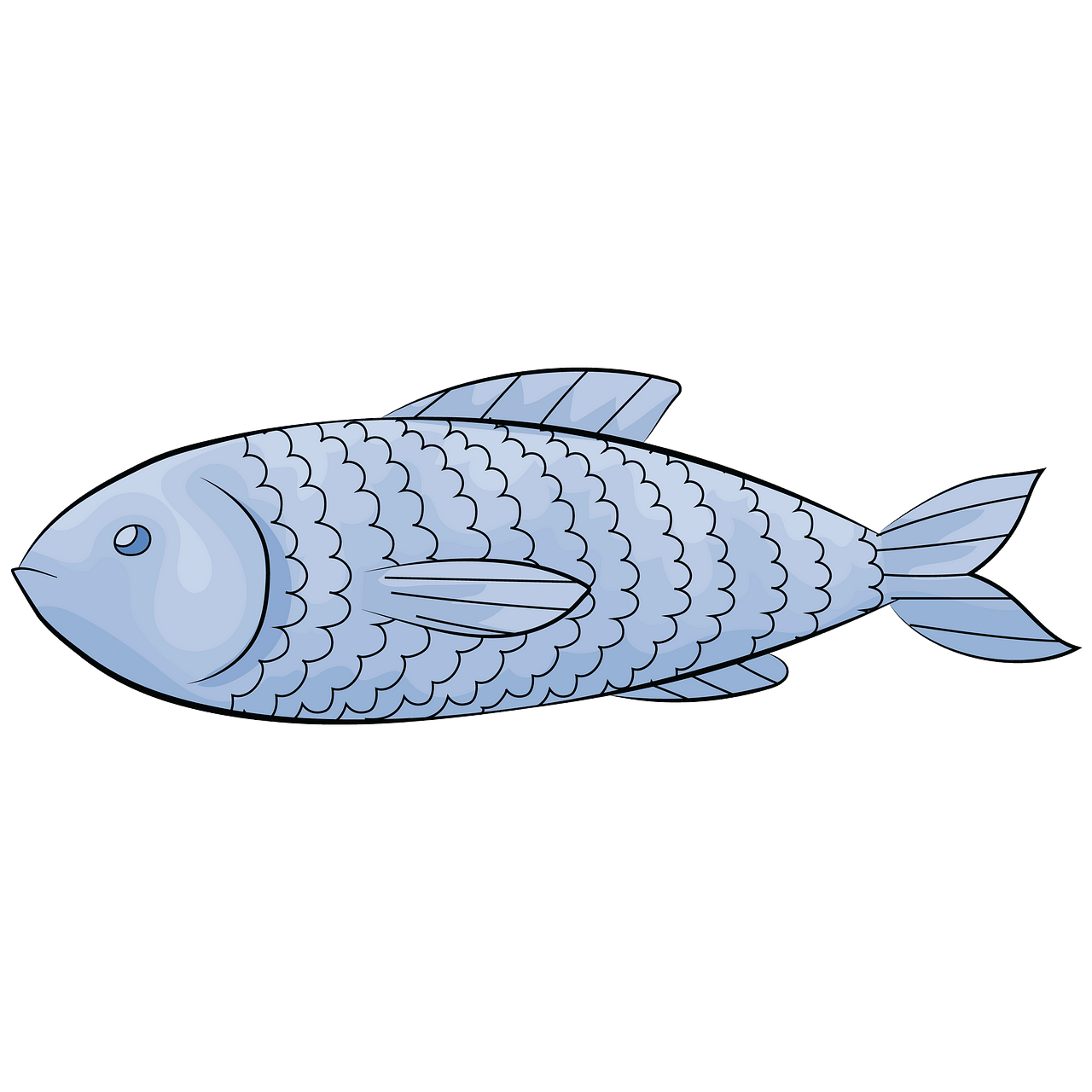 3-
6-
2- Complete what’s missing. Number one is done for you.
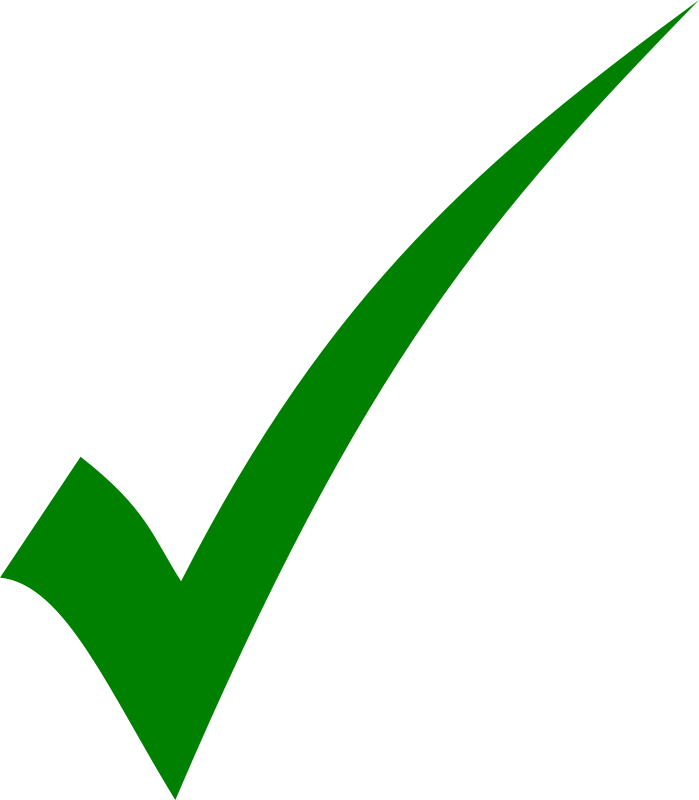 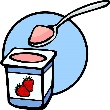 Q1: Do you like yogurt? 
 A1: Yes, I do.
Q2:  Do you like bread?  
 A2: No, I don’t
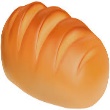 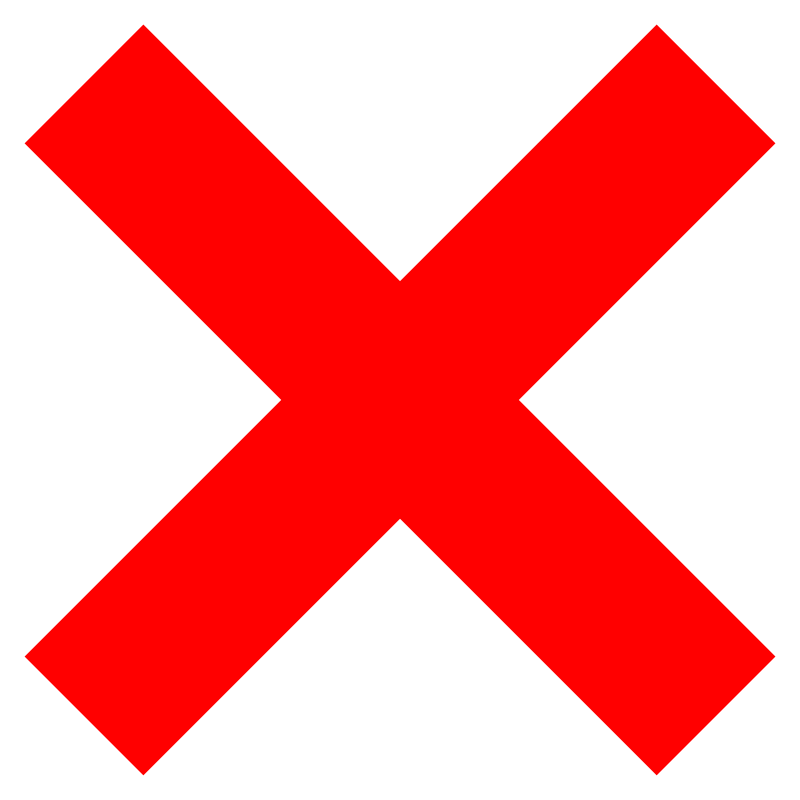 Q3: Do you like fish?  
 A3: No, I don’t.
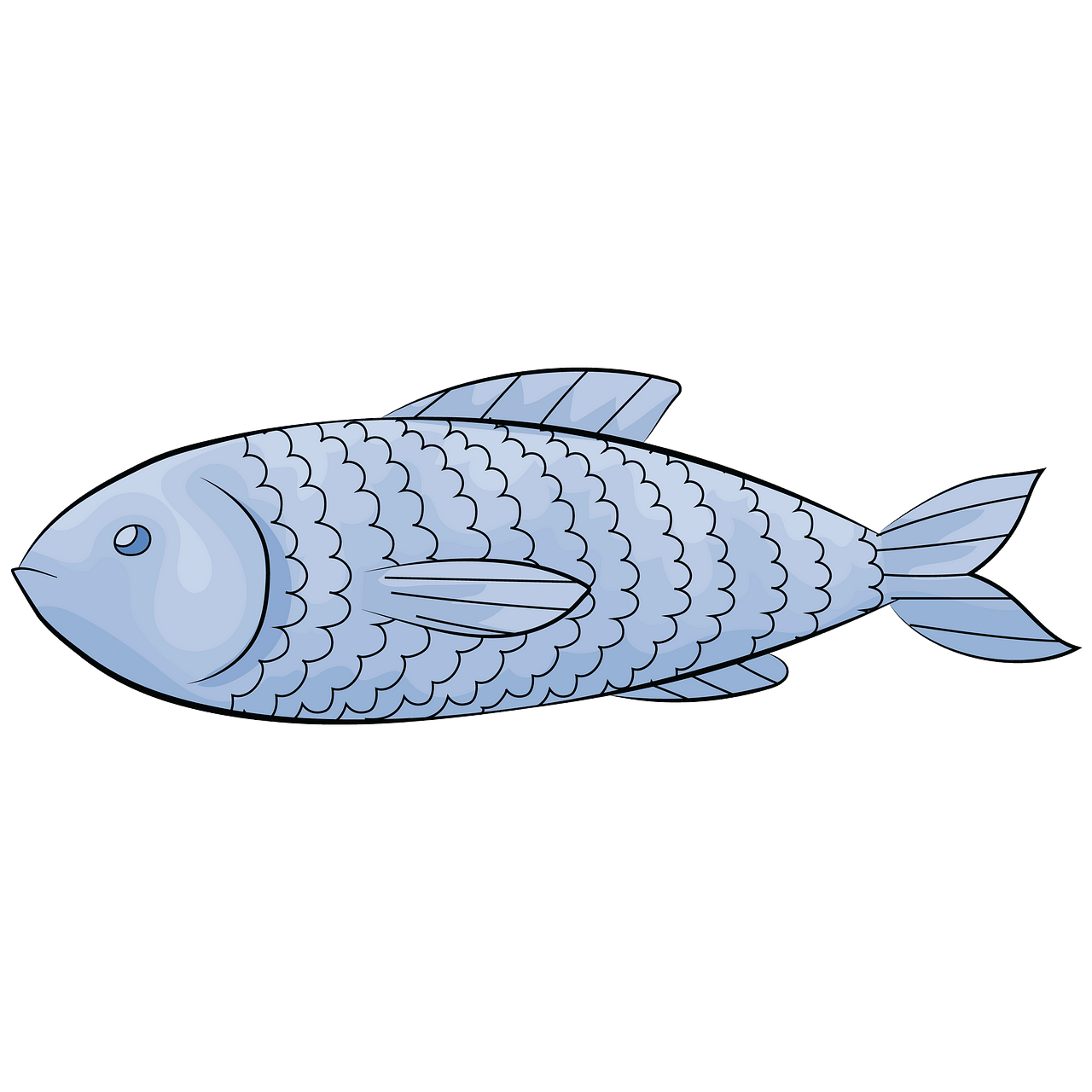 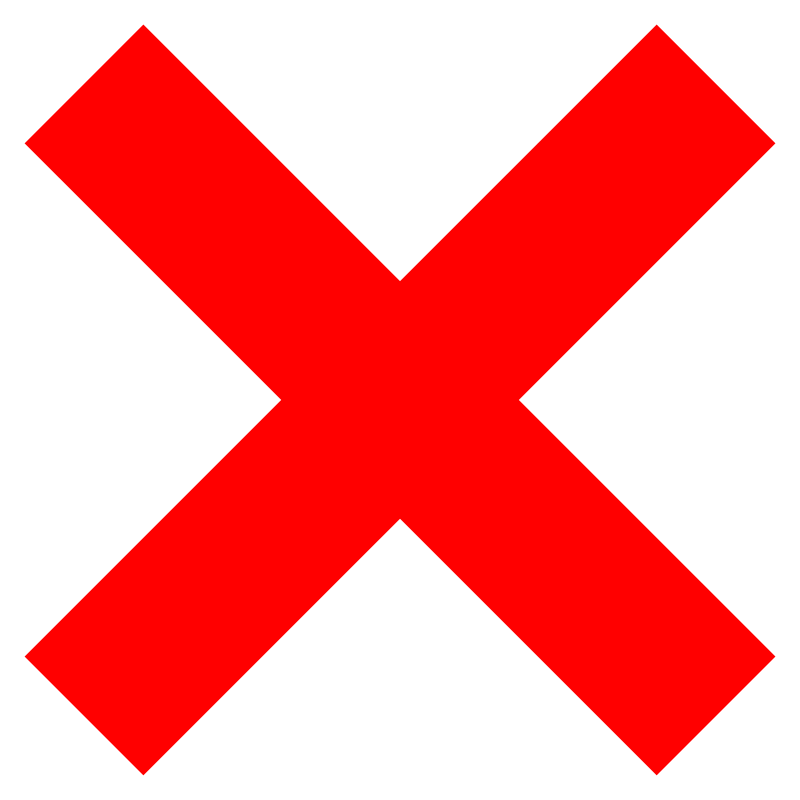 Q4: Do you like rice ?  A4: Yes, I do.
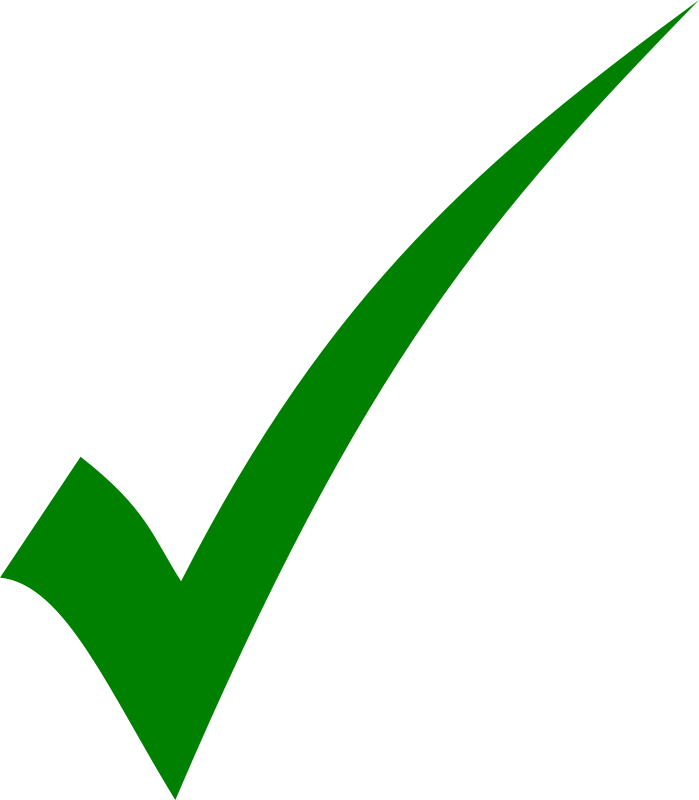 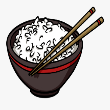 3- Read the following paragraph and tick     what Sally likes. Cross     what she doesn’t like.
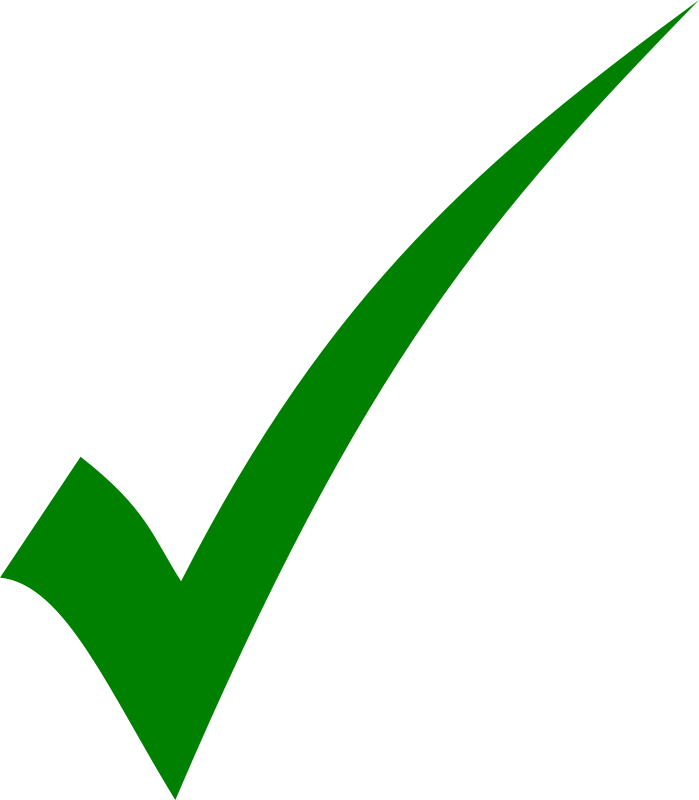 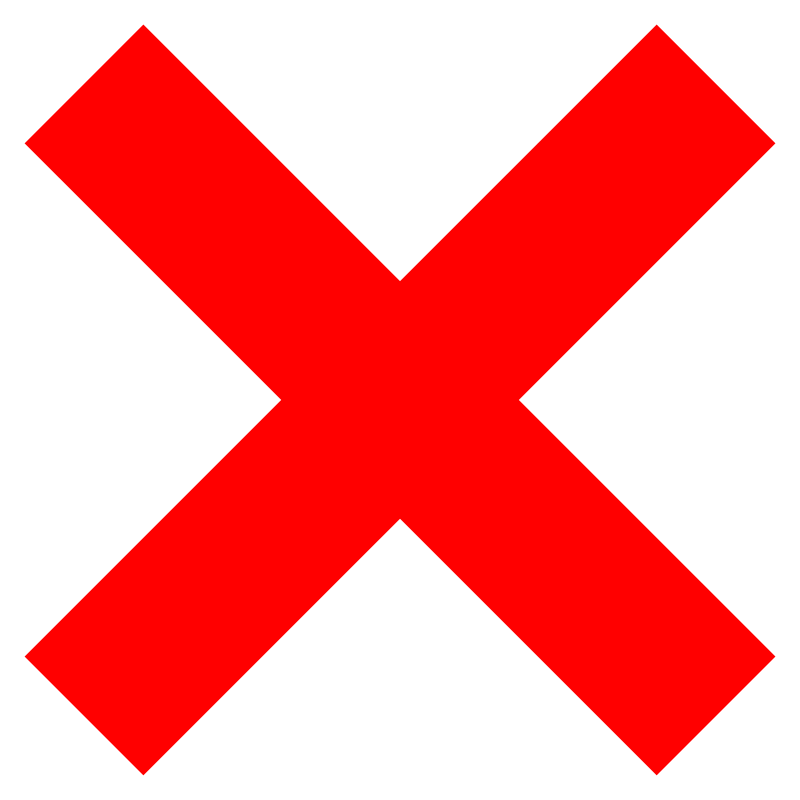 Hi, my name is Sally. I like rice and yogurt. I like carrots too. I don’t like bread or fish.
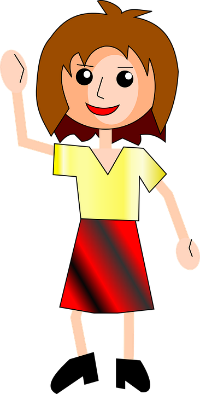